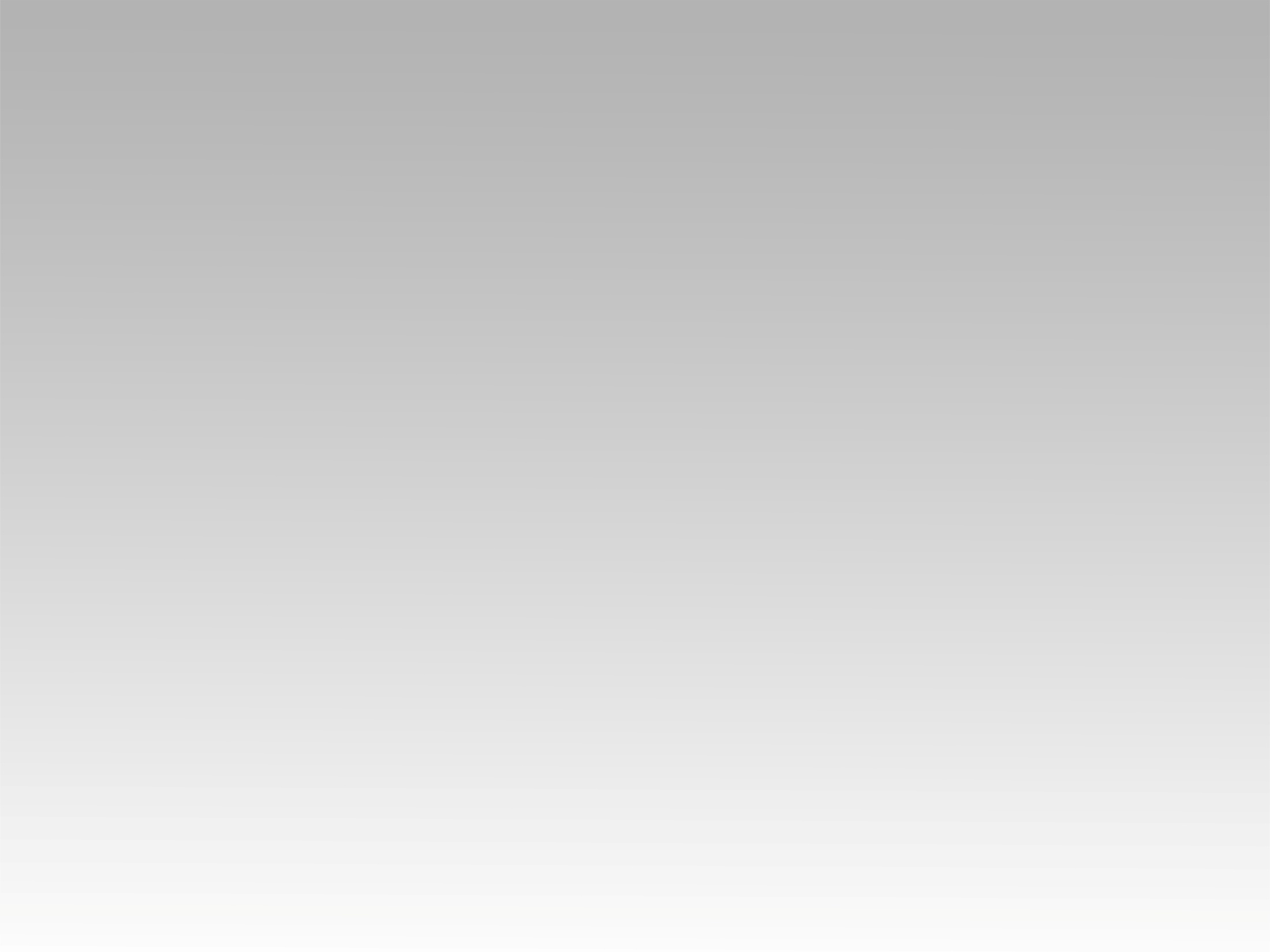 تـرنيــمة
من لي سواك يحميني
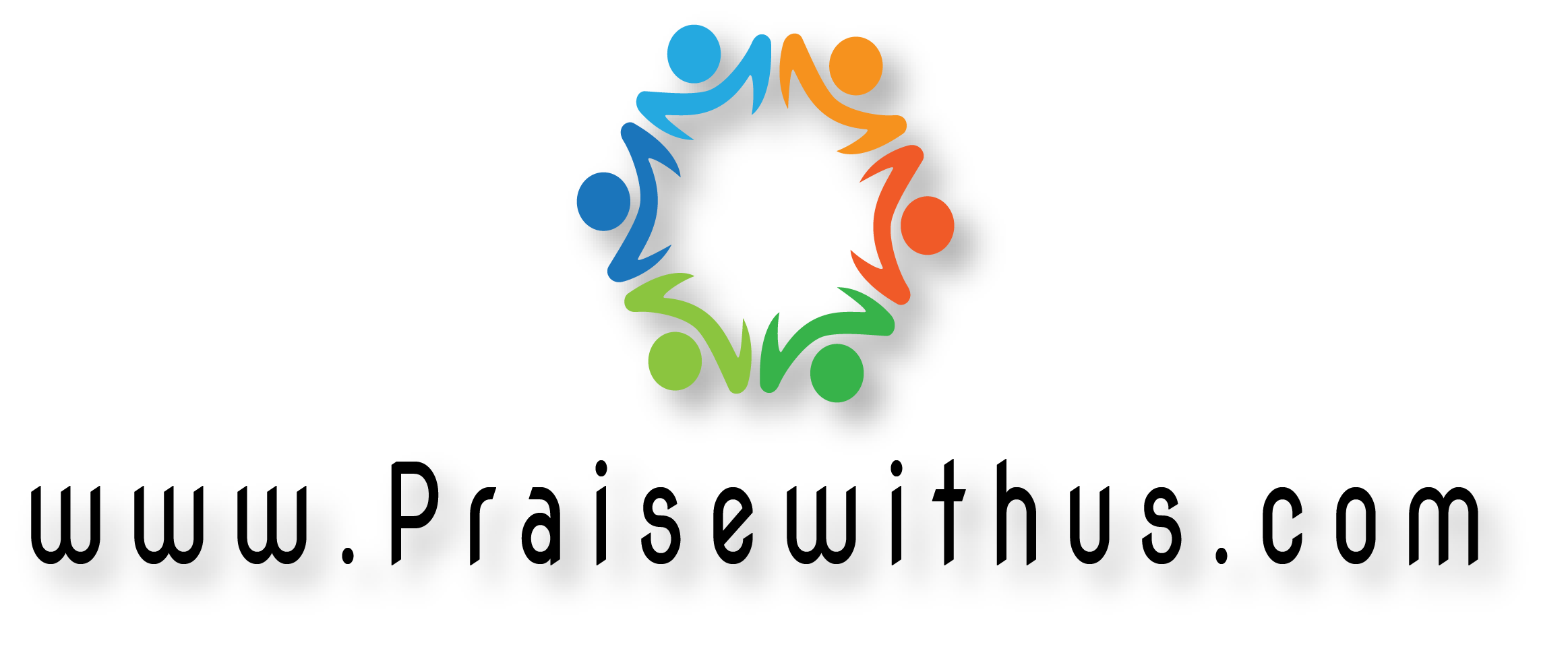 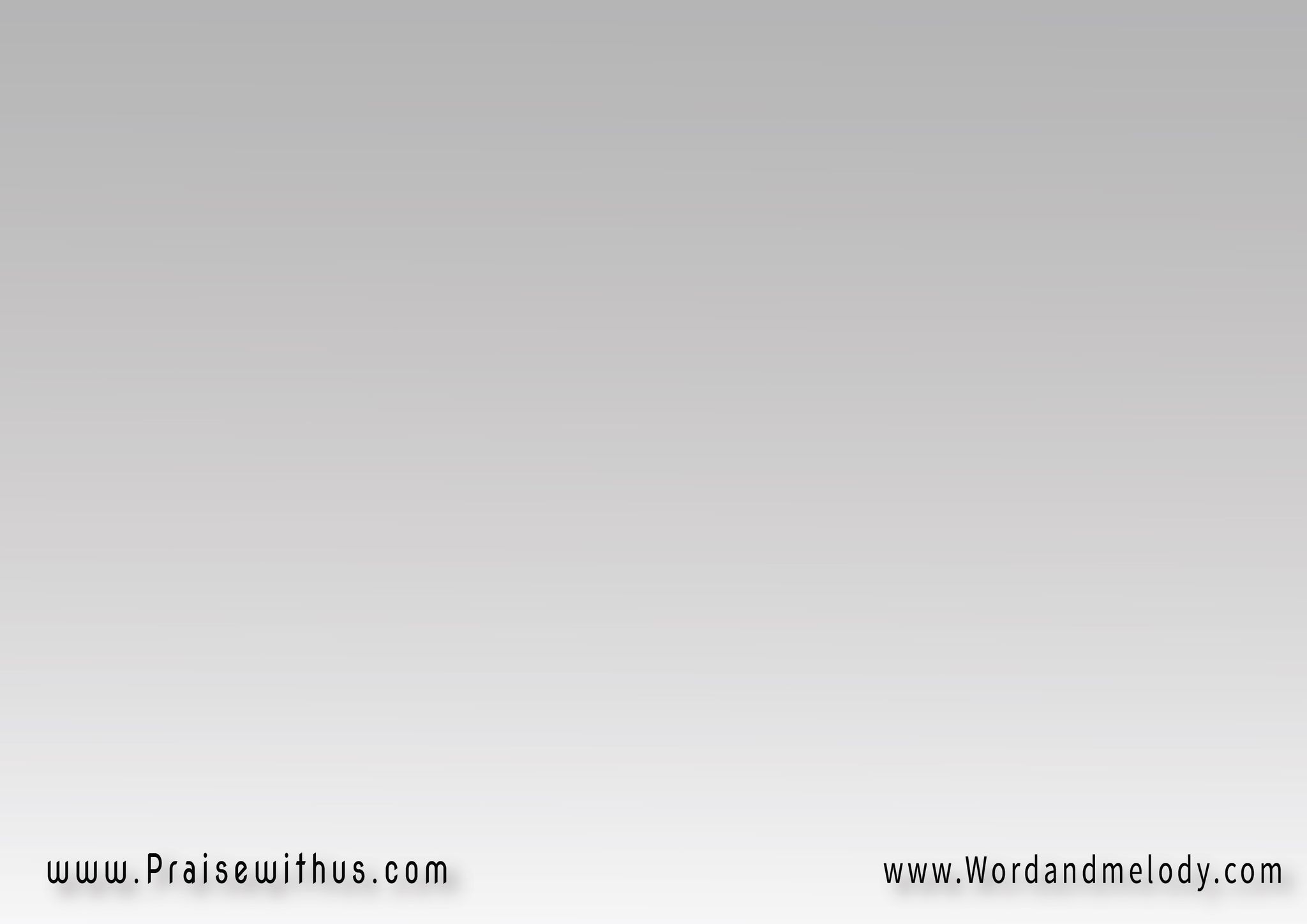 1-(من لي سواك يحميني 
من كل شر قائم)2من لي سواك يرويني 
من كل نبع فائض
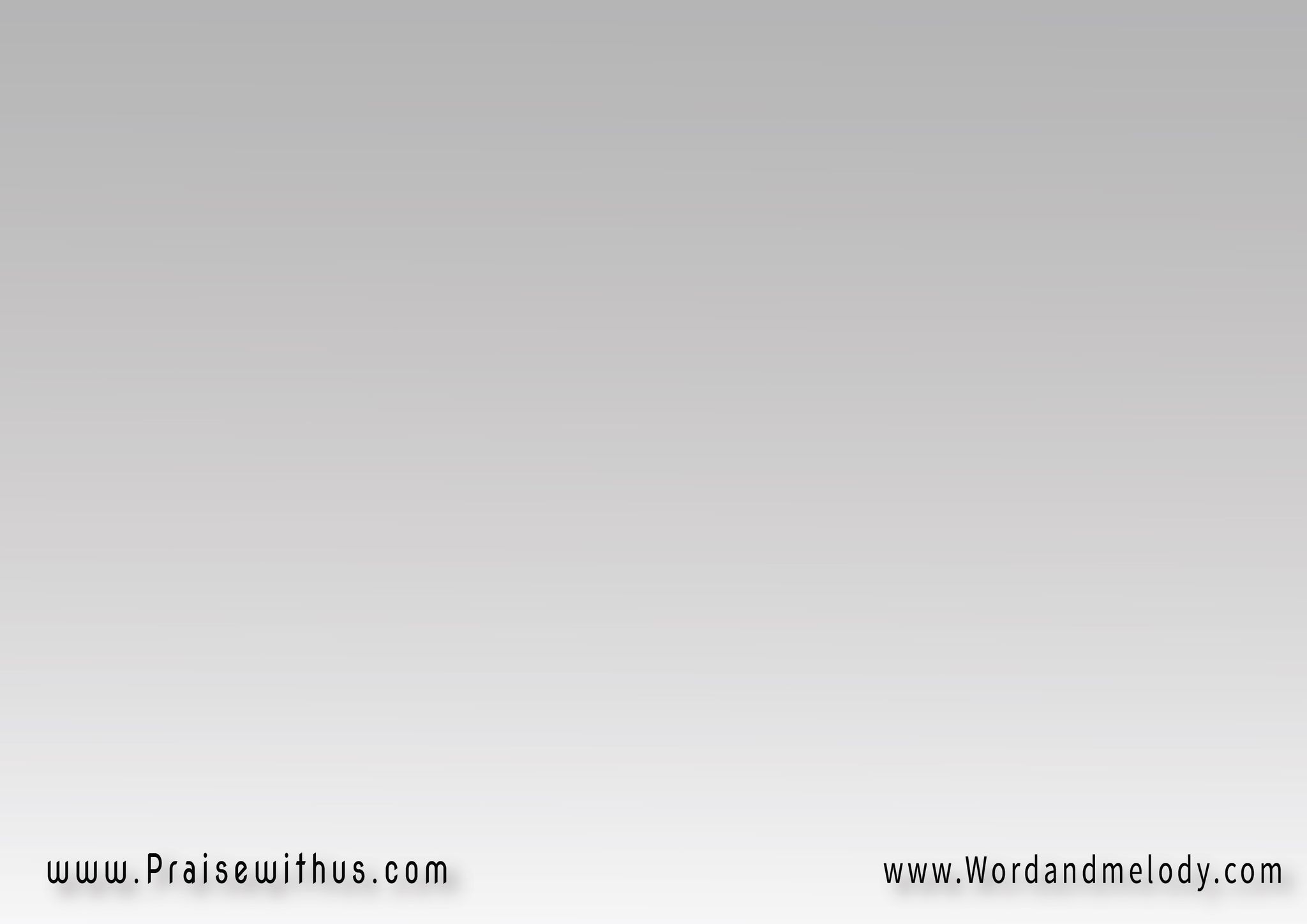 القرار: 
(أنت إلهي لا سواك 
أنت إلهي لا سواك)2
2- (من لي سواك سيدي 
يملأ فراغ وحدتي)2من لي سواك مرشدي 
يهمس لي في خلوتي
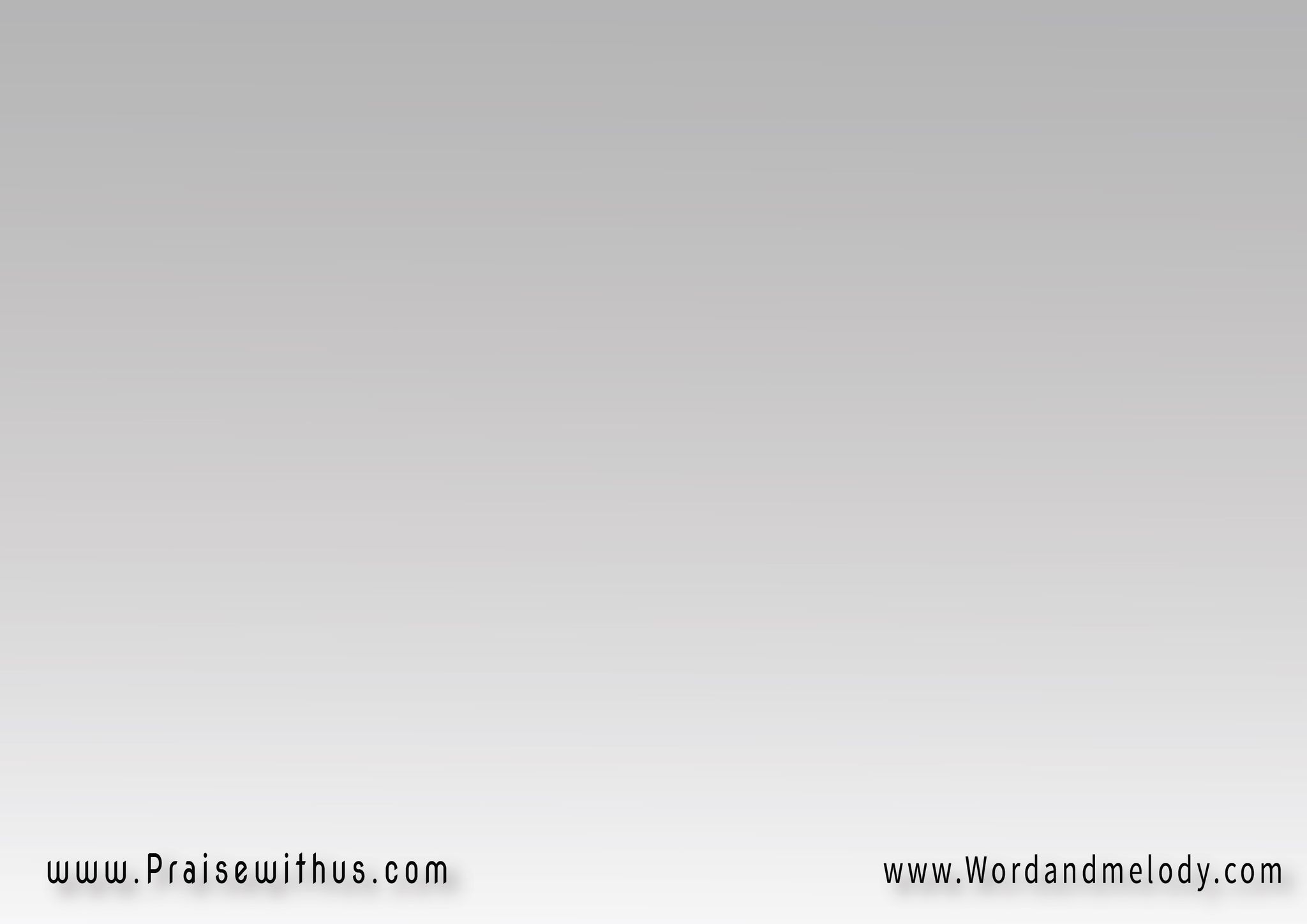 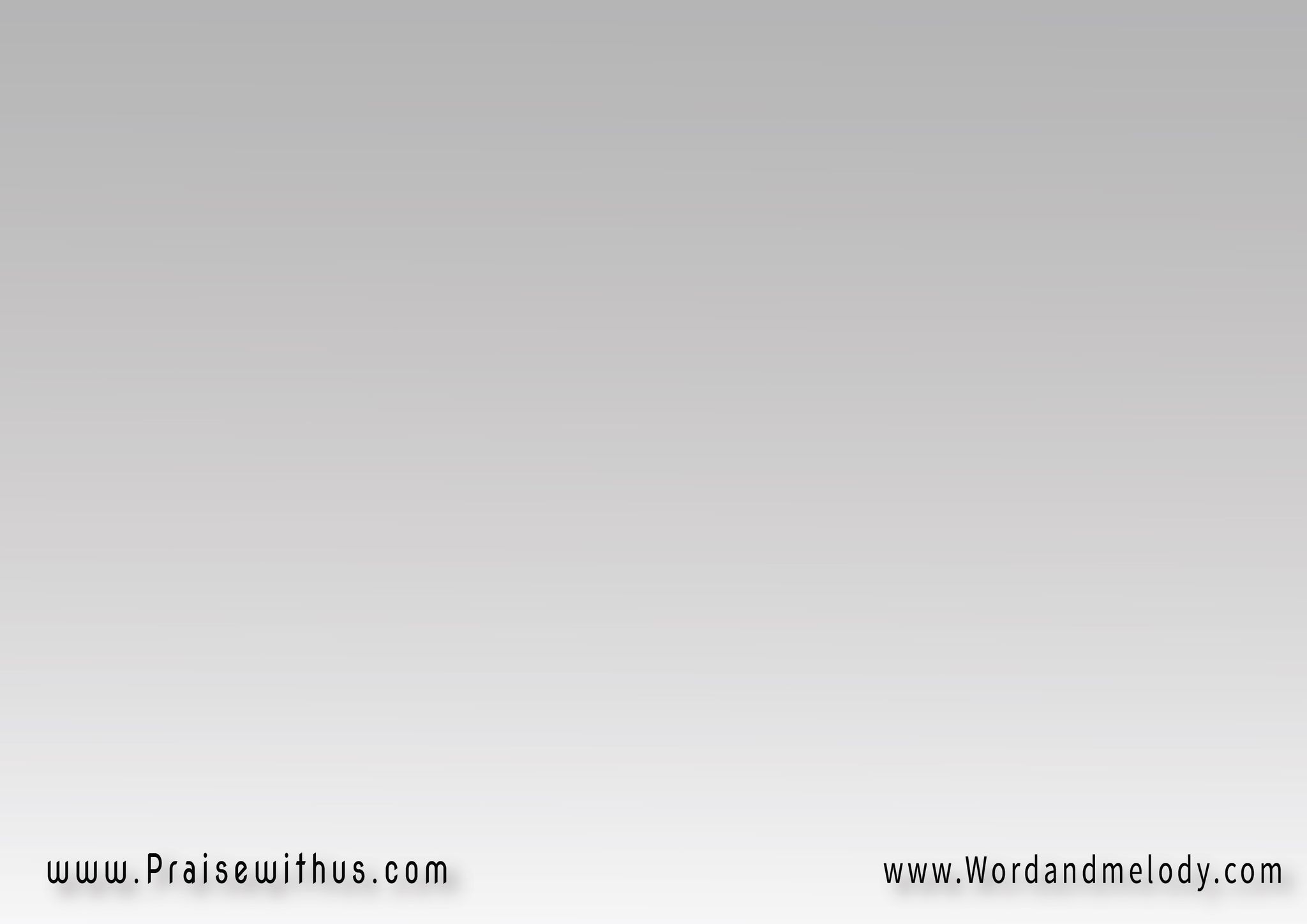 القرار: 
(أنت إلهي لا سواك 
أنت إلهي لا سواك)2
3- (كيف أخاف في الطريق 
وأنت لي نبع الرجاء)2كيف بدونك أسير 
في عالم بلا عزاء
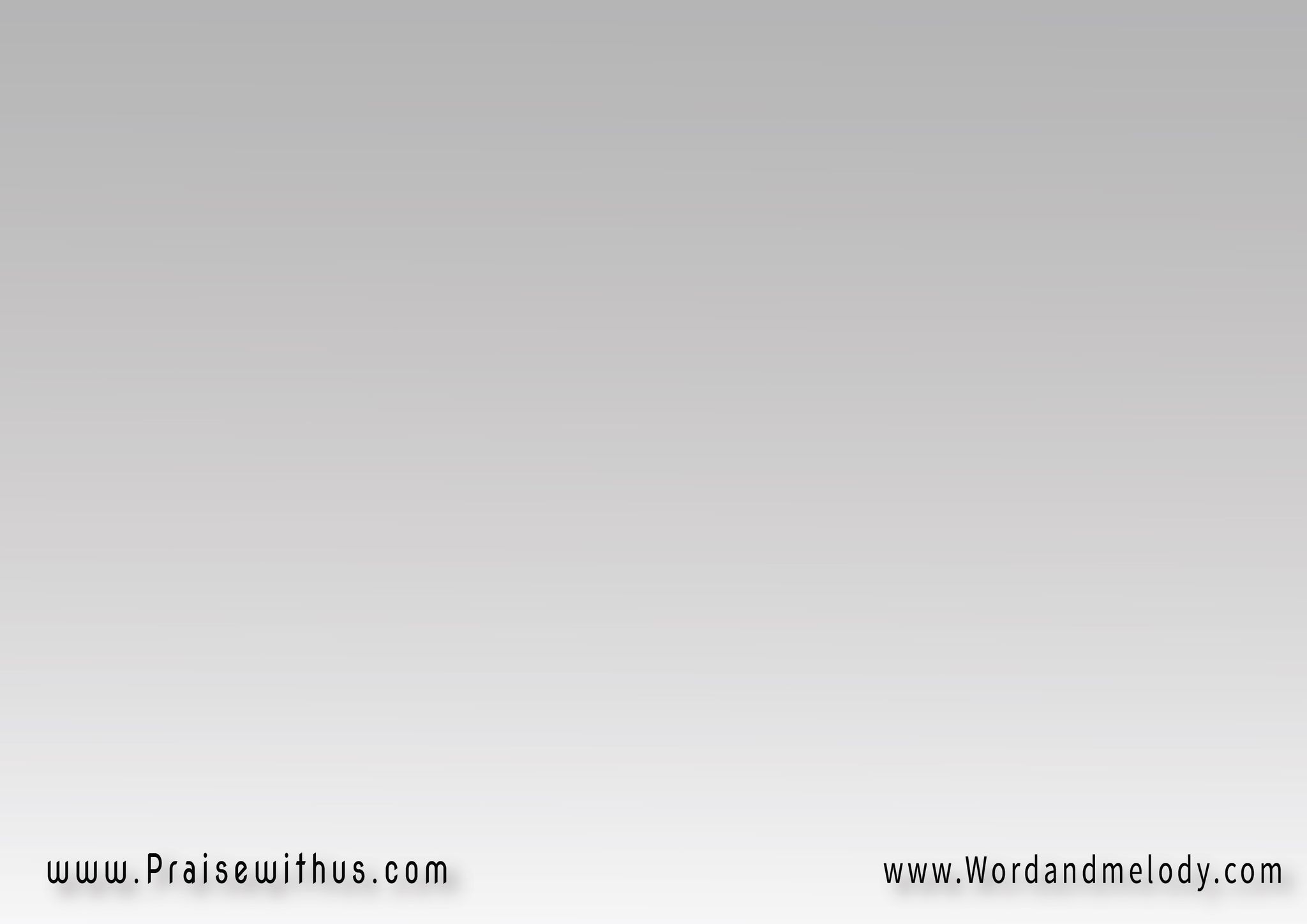 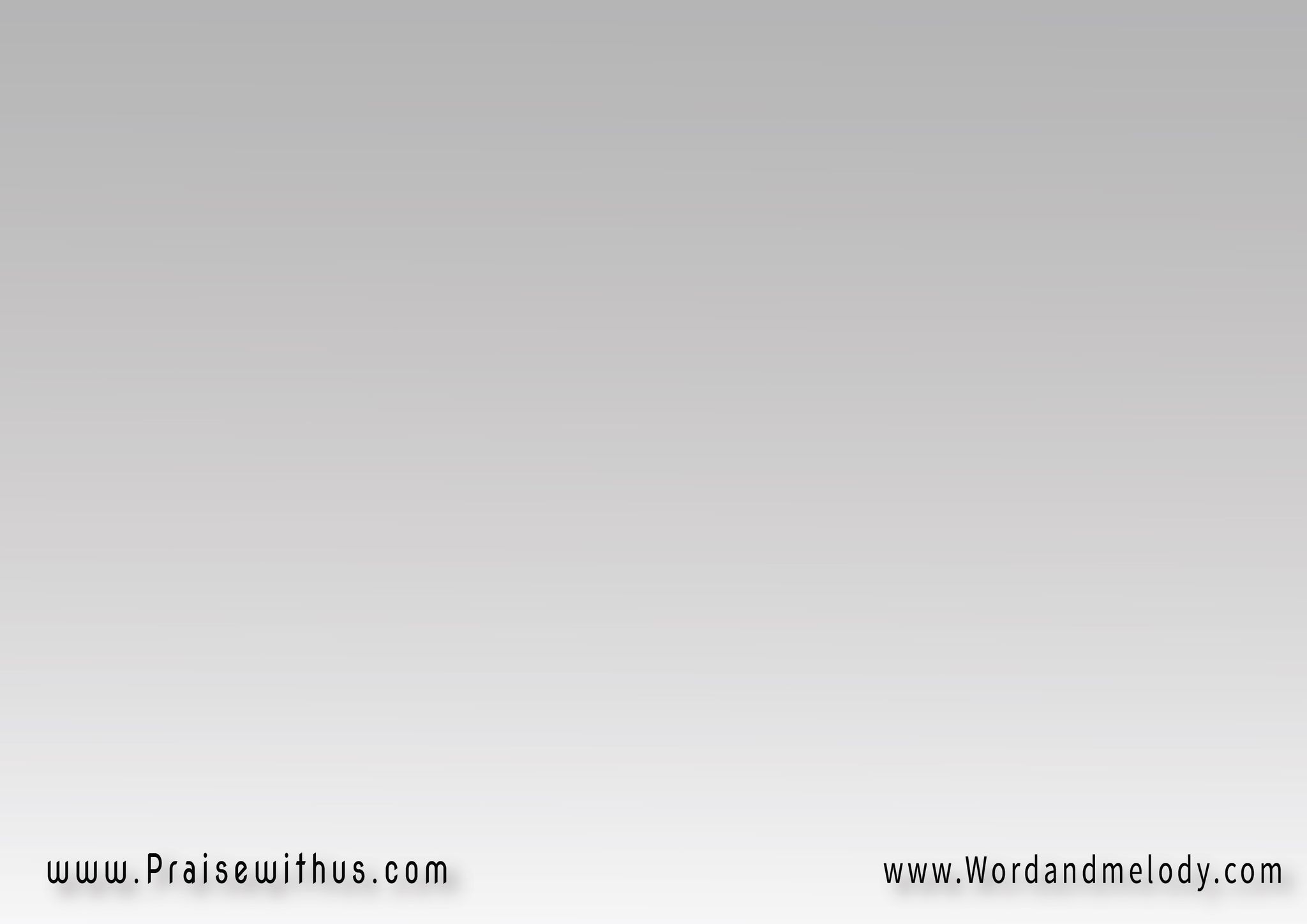 القرار: 
(أنت إلهي لا سواك 
أنت إلهي لا سواك)2
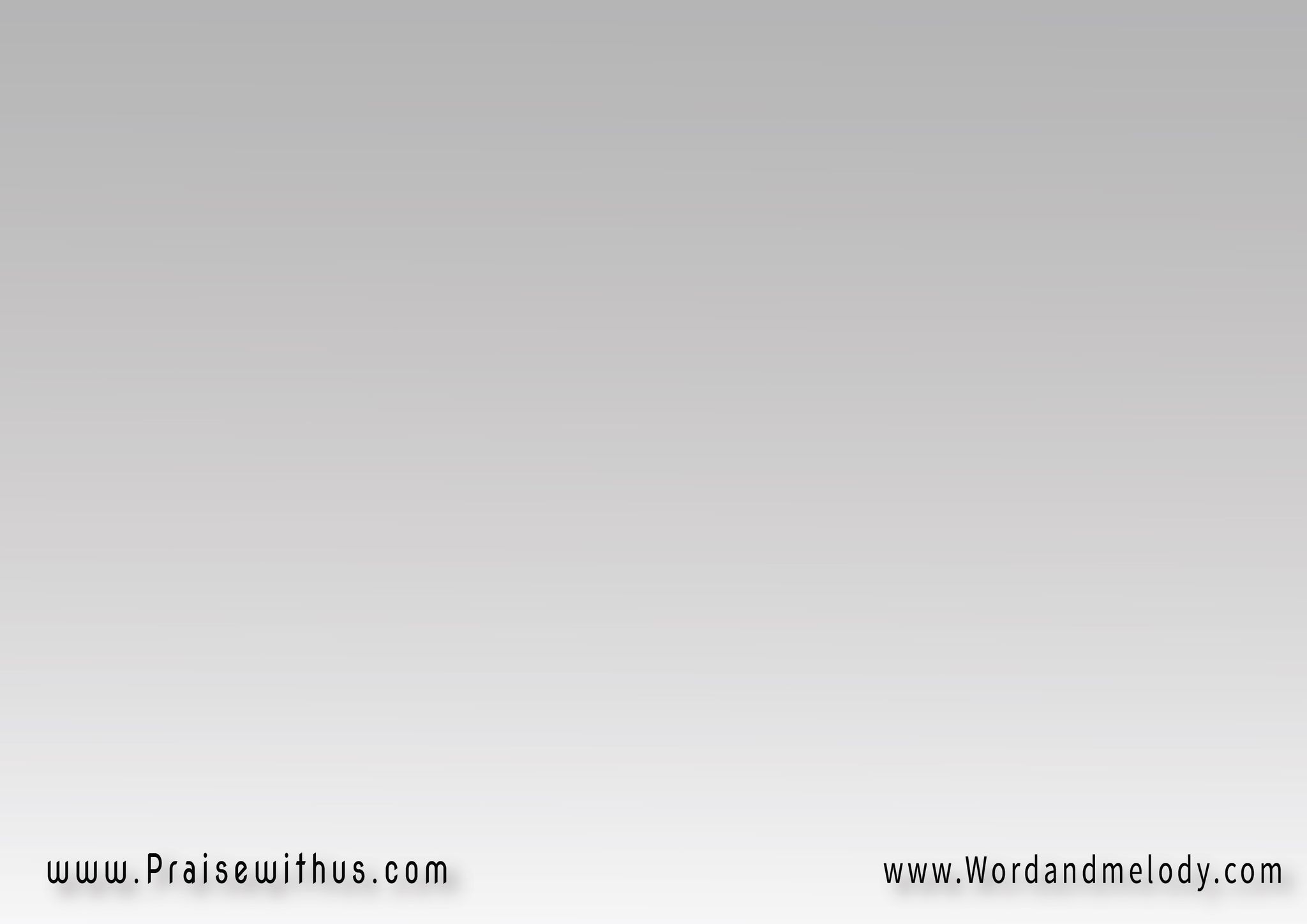 4- (آتي إليك ضارعاً 
فأنظر إلي من علاك)2أنظر إلي سانداً 
حتي أعيش في رضاك
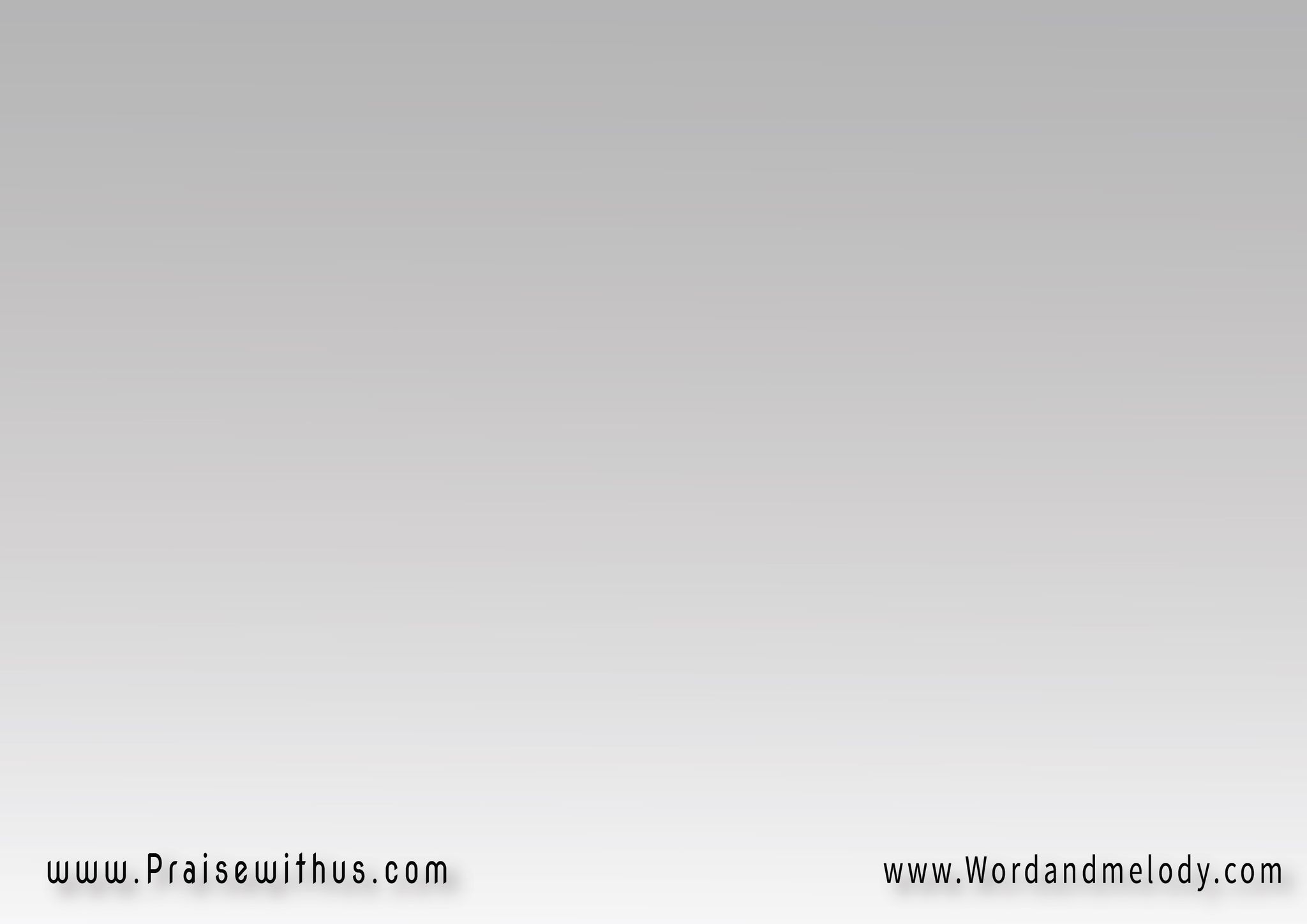 القرار: 
(أنت إلهي لا سواك 
أنت إلهي لا سواك)2
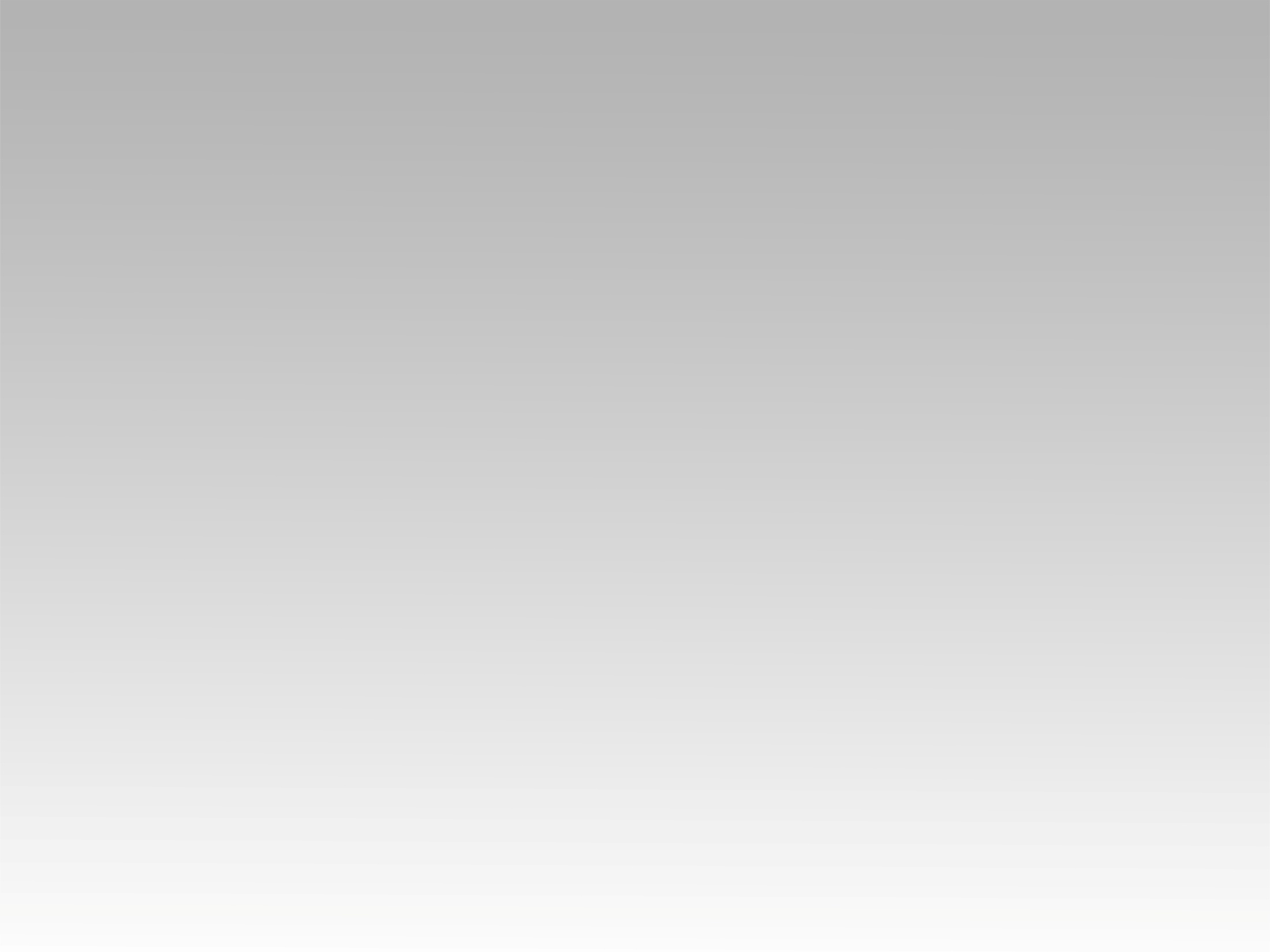 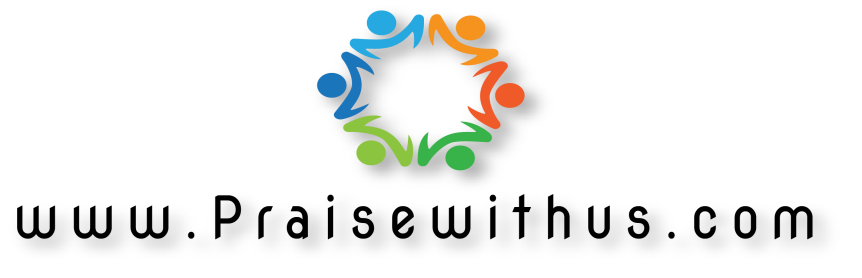